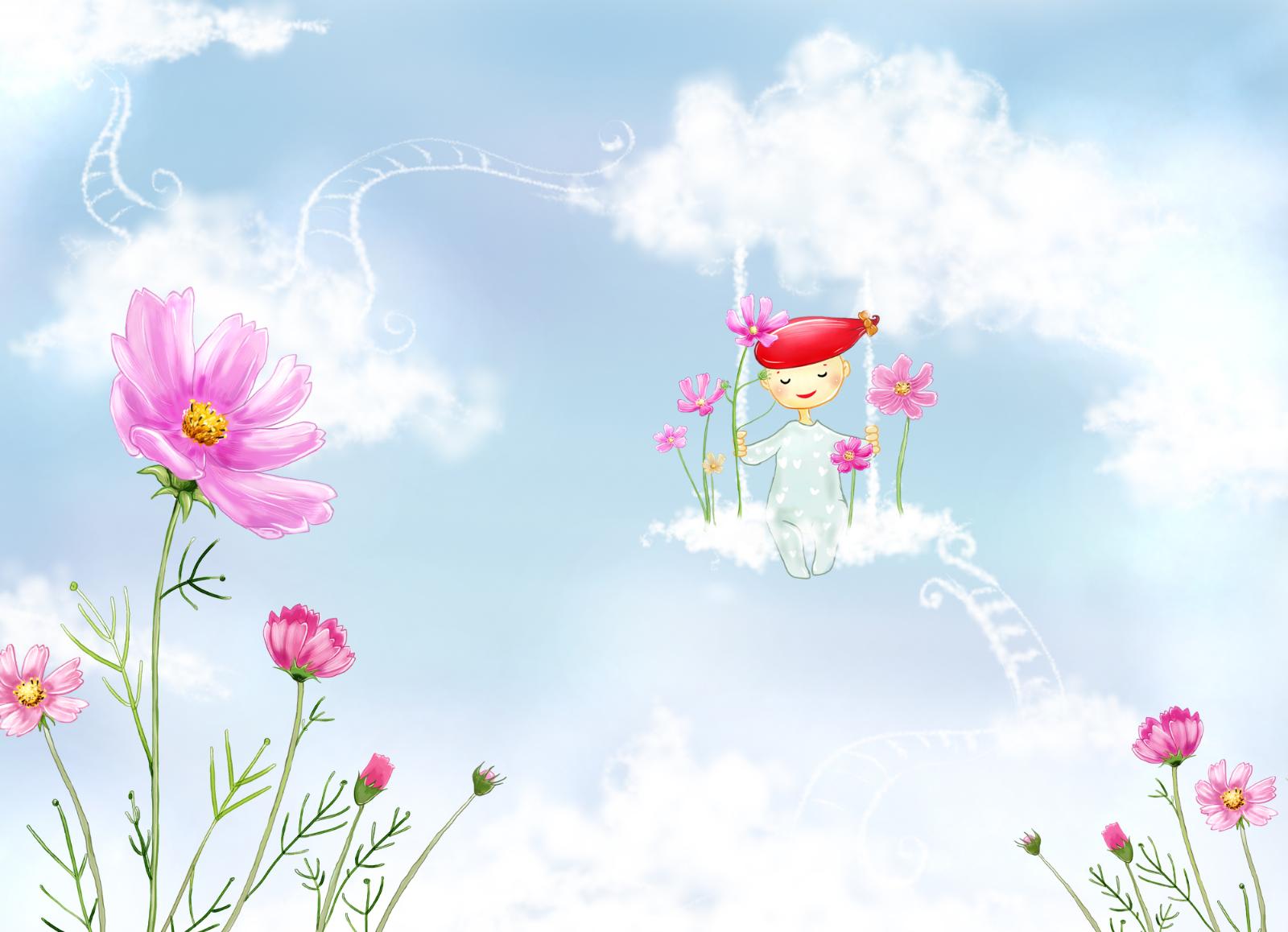 MÔN THỦ CÔNG LỚP 3
BÀI 7: CẮT, DÁN CHỮ I , T
Tiết 2
Thủ công
BÀI 7: CẮT, DÁN CHỮ I , T (Tiết 2)
Bước 1 : Kẻ chữ I,T
3 ô
1 ô
5 ô
b )
Hình 2
Bước 2: Cắt chữ T
Gấp đôi hình chữ nhật đã kẻ chữ T.


Bước 3: Dán chữ I , T
QUY TRÌNH: KẺ , CẮT, DÁN CHỮ I , T
Bước 1: Kẻ chữ I , T
Bước 2: Cắt chữ I , T
Bước 3: Dán chữ I , T
1ô
3ô
5ô
5ô
Tiêu chí đánh giá
- Kẻ, cắt, dán được chữ I, T các nét tương đối và đều nhau.
- Dán chữ cân đối và phẳng.
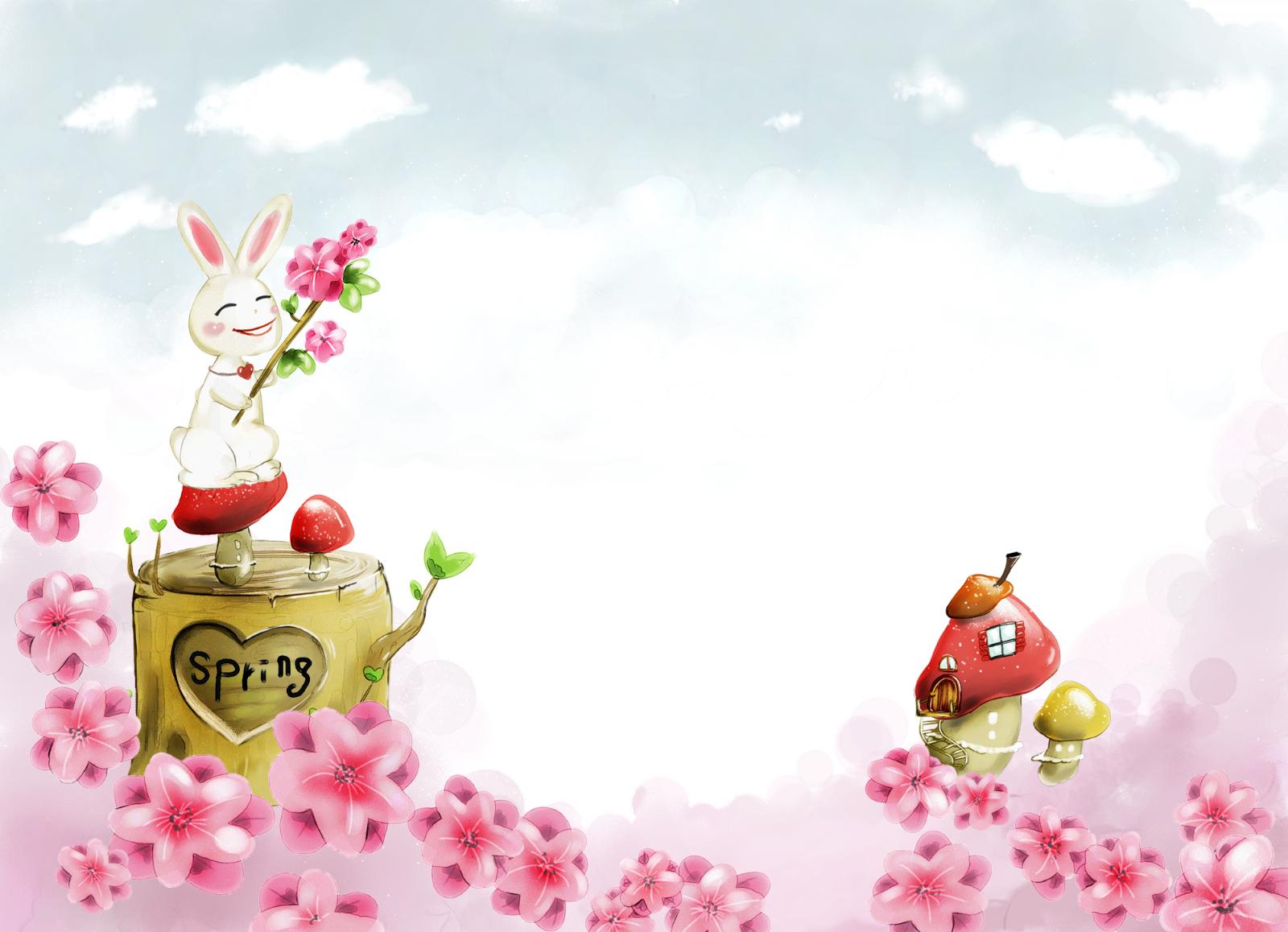 KẾT THÚC